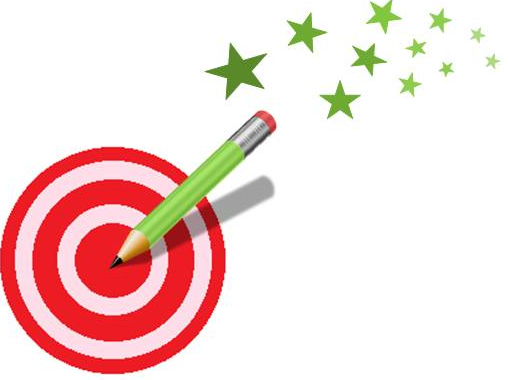 COMPTER DE 10 EN 10
Regarde bien ces calculs avant de commencer.
Effectue ces calculs.
Quelle stratégie as-tu utilisée ?
Comptons ensemble de 10 en 10 pour s’entrainer.
10+10+10=	10+10+10+10+10=
10+10+10+10=	10+10+10+10+10+10+10+10+10=
10+10+10+10+10=	10+10+10+10+10+10+10+10=
10+10+10+10+10+10+10+10+10+10+10+10+10+10+10=